Κλάσματα, δεκαδικοί και ποσοστά είναι το ίδιο πράγμα!!!
0,25
0,50
=
=
=
=
25%
50%
1
4
1
2
=
=
Κλάσματα – Δεκαδικοί – Ποσοστά είναι τρεις διαφορετικοί τρόποι για να γράψουμε ένα αριθμό.
Οι μεταμορφώσεις του
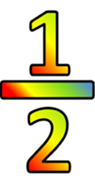 Ένα δεύτερο
1
2
0,5
50%
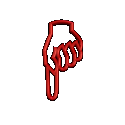 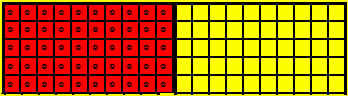 δέκατα
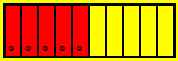 1
4
Οι μεταμορφώσεις του
Ένα τέταρτο
1
4
0,25
25%
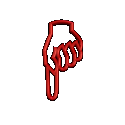 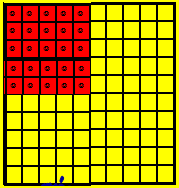 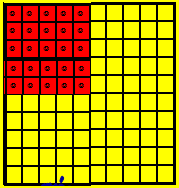 εκατοστά
ΚΛΑΣΜΑΤΑ
Κλάσματα είναι μικρές διαιρέσεις:
5
10
5
10
ΔΕΚΑΔΙΚΟΙ
Δεκαδικοί είναι ένας τρόπος να γράφουμε κλάσματα με παρονομαστή 10 ή 100 ή άλλα πολλαπλάσια του 10:
5
10
=
0,5
50
100
=
0,50
ΠΟΣΟΣΤΑ
Ποσοστά είναι ένας τρόπος να γράφουμε κλάσματα με παρονομαστή 100:
50
100
5
10
=
=
50%
Μετατροπή κλάσματος 
σε δεκαδικό και ποσοστό
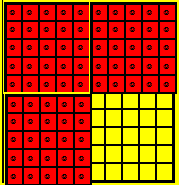 κλάσμα
δεκαδικός
ποσοστά
3
4
75
100
75%
=
=
0,75
=
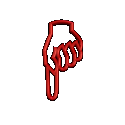 εκατοστά
Μετάτρεψε το κλάσμα σε δεκαδικό και μετά σε ποσοστό
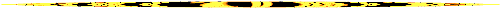 Κλάσμα σε δεκαδικό
δέκατα
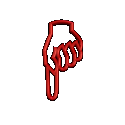 2
1
=
=
0,2
-
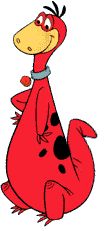 -
10
5
Κλάσμα σε ποσοστό
2
20
=
20%
=
-
-
10
100
Δεκαδικό σε ποσοστό
0,2 =
0,20 =
20%
Ποσοστά - κλάσματα -δεκαδικοί
20
100
0,20
20%
=
=
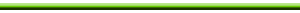 Ποσοστά, κλάσματα και δεκαδικοί είναι το ίδιο πράγμα.Ένας αριθμός μπορεί να γραφτεί και με τους τρεις αυτούς τρόπους.
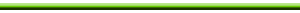 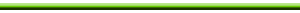 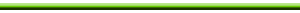 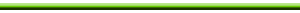 20
100
0,20
20%
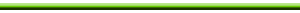 Πώς γίνονται οι μετατροπές;
0
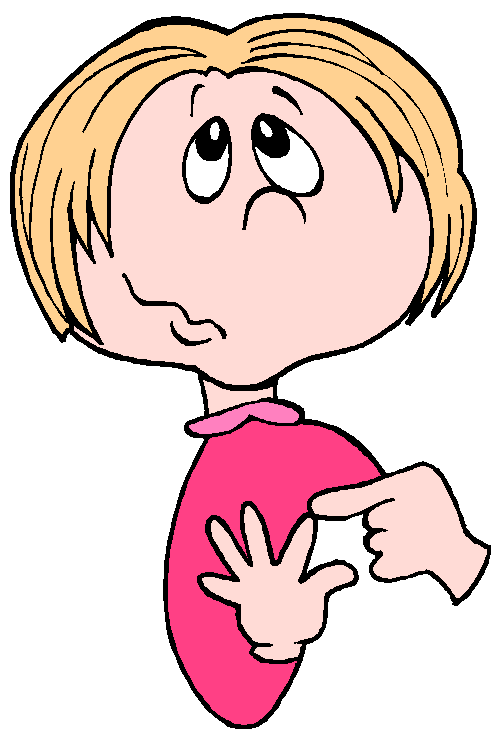 20
0,
0
1
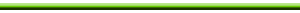 30
100
0,30
30%
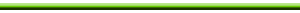 Πώς γίνονται οι μετατροπές;
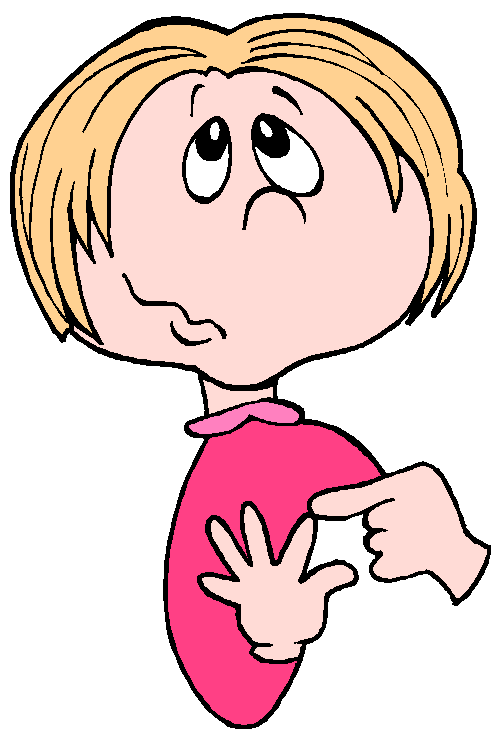 30
0,
1
0
0
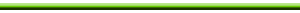 40
100
0,40
40%
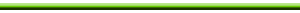 Πώς γίνονται οι μετατροπές;
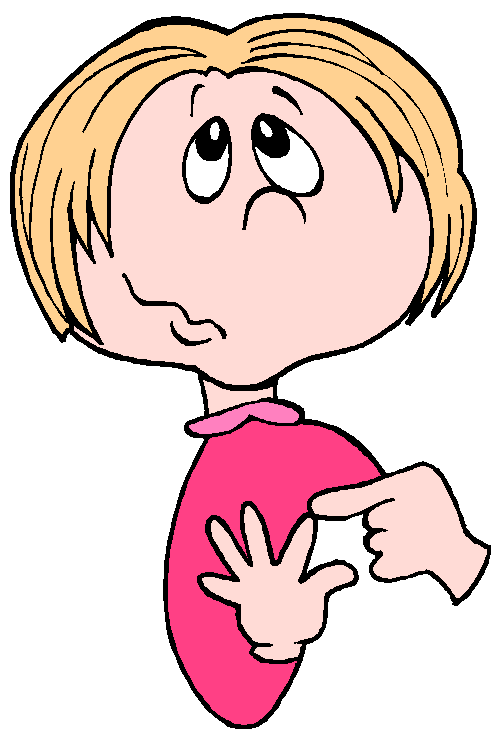 40
0,
1
0
0
Τα δεκαδικά κλάσματα μπορούν να γραφτούν ως δεκαδικοί
Λύστε τις ασκήσεις
3
10
7
10
=
=
17
100
=
12
100
=
120
1000
=
6
1000
=
Οι δεκαδικοί αριθμοί μπορούν να γραφτούν ως δεκαδικά κλάσματα
0,6
=
0,8
=
0,52
=
0,75
=
Μετατροπή κλάσματος σε δεκαδικό
Μετατρέψτε τα κλάσματα σε δεκαδικούς
:8
7
20
=
24
32
=
:8
3
7
=
:3
3       7
18
30
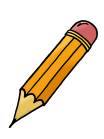 =
:3